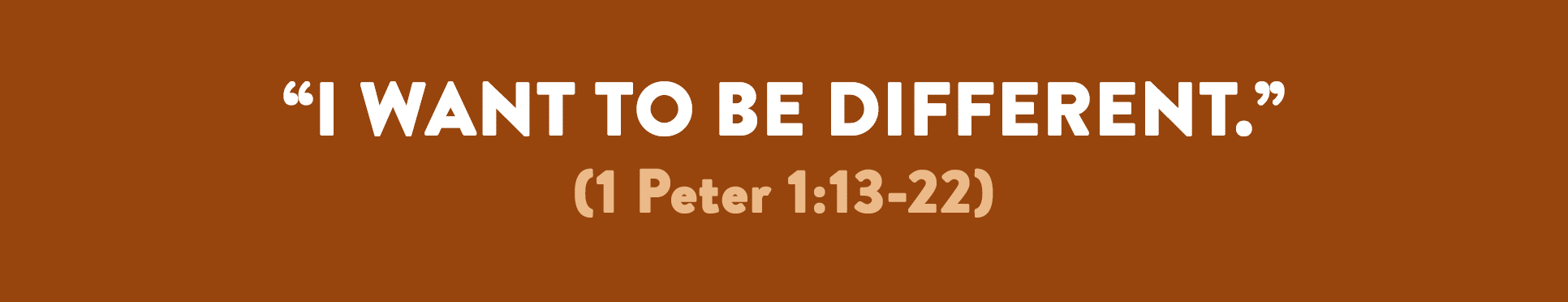 (1 Pet. 1:13) Therefore, prepare your minds for action
We never have to doubt God’s love (v.2).
We have a permanent clean slate (v.3).
Our place in eternity is secure (vv.4-5).
God will heap rewards on us (v.7).
We can’t fathom the magnitude of what we’re going to experience (vv.8-12).
(1 Pet. 1:13) Therefore, prepare your minds for action
“Prepare your minds” (anazosamenoi)
Refers to the binding “of long garments to facilitate work or walking” (BDAG).
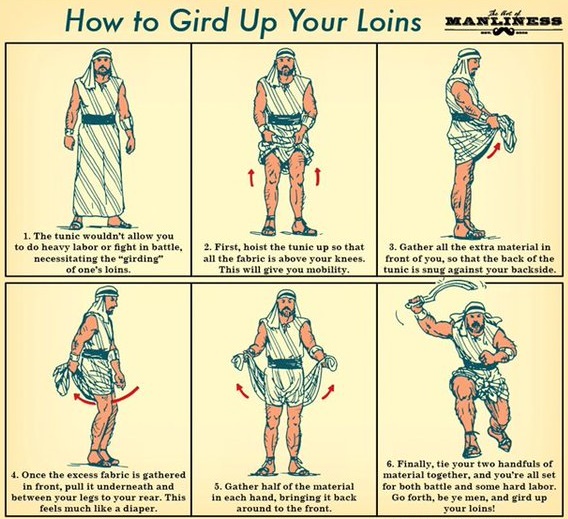 (1 Pet. 1:13) Therefore, prepare your minds for action
“Prepare your minds” (anazosamenoi)
Refers to the binding “of long garments to facilitate work or walking” (BDAG).
(1 Pet. 1:13) Therefore, prepare your minds for action,
keep sober in spirit
“Sober” (nēphontes)
Otto Bauernfeind: “Self-evident antithesis to all kinds of mental fuzziness.”
Theological Dictionary of the New Testament (Grand Rapids, MI: Eerdmans, 1964), 937.
Change begins in the mind
Most of us don’t believe this.
Passively accepting fleeting thoughts.
Mental lethargy.
Stimulation junkies.
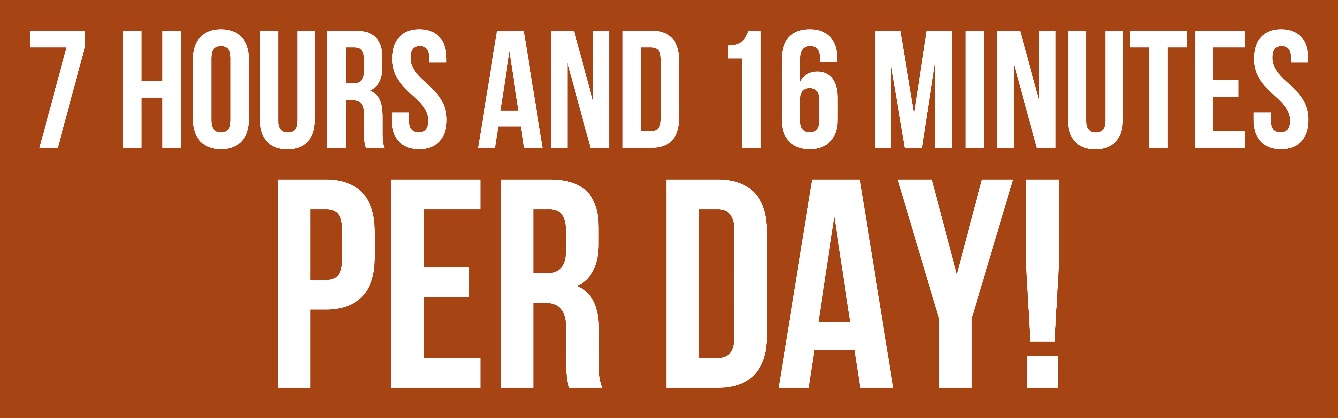 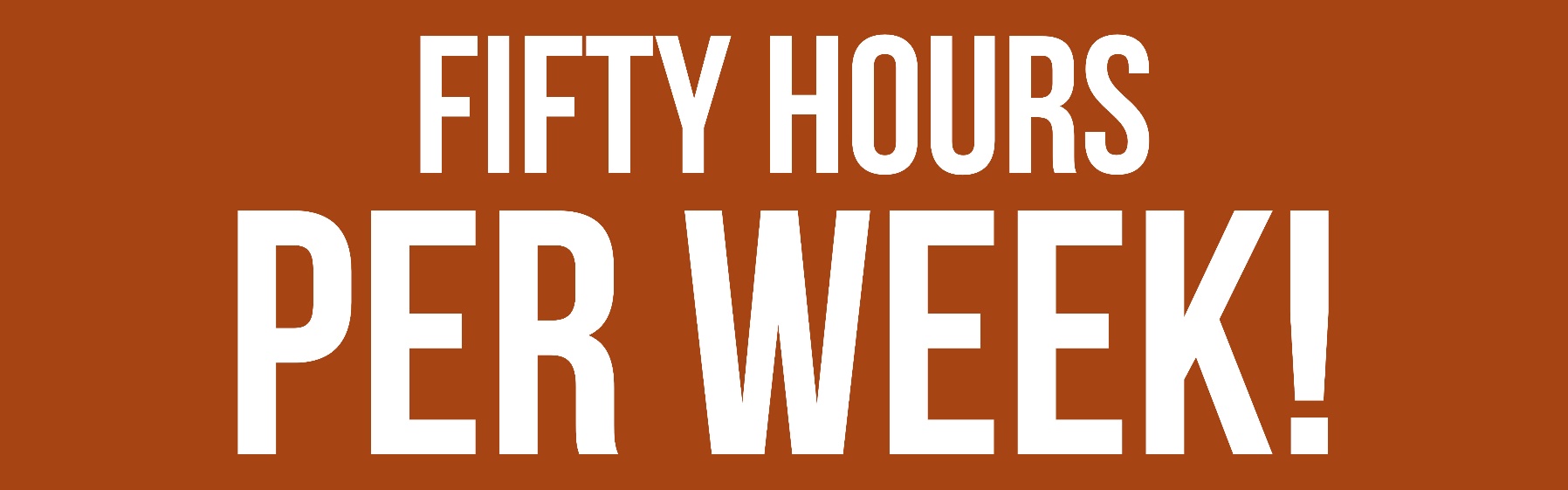 [Speaker Notes: You only have one life, and you’re spending it minute by minute on… online videos.
Full length? 85 hours.]
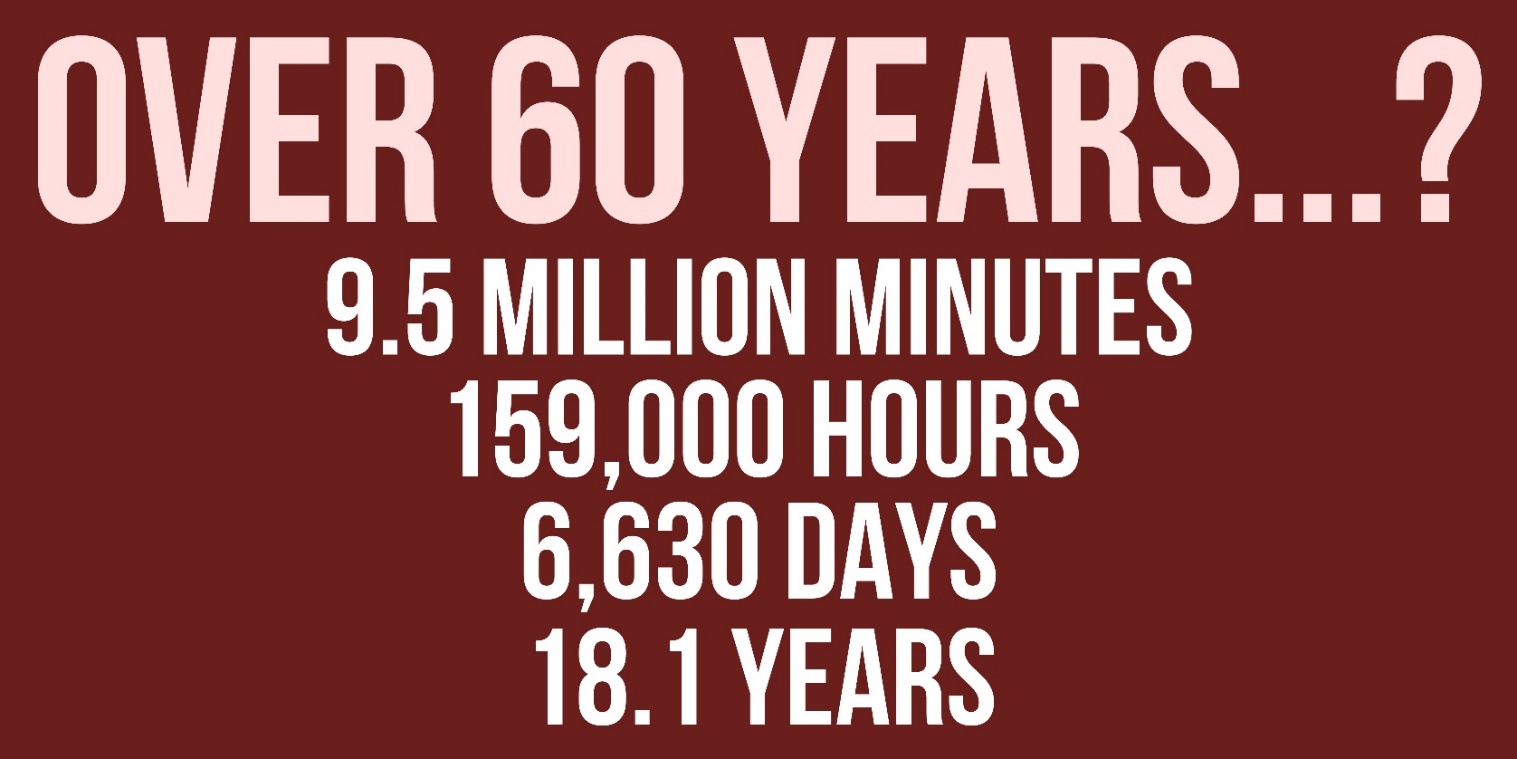 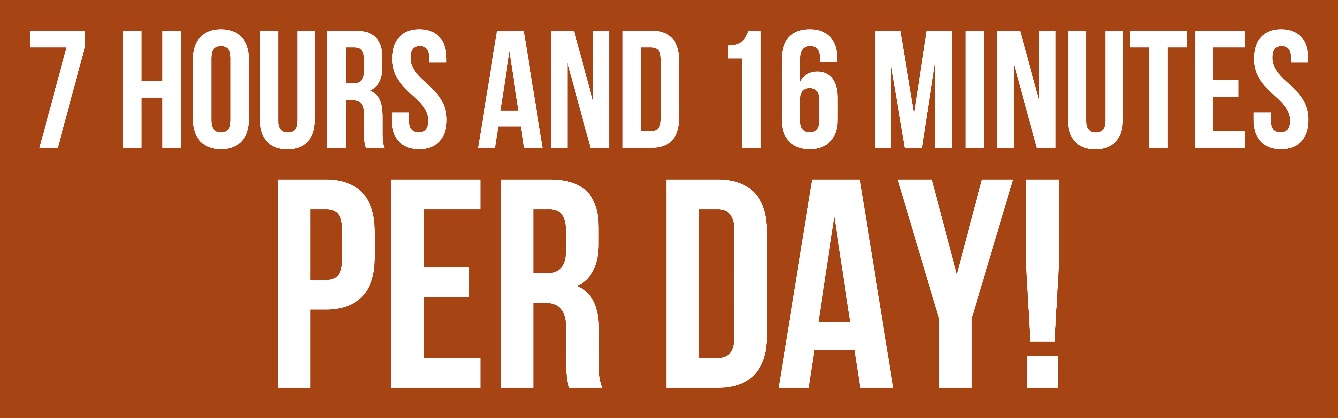 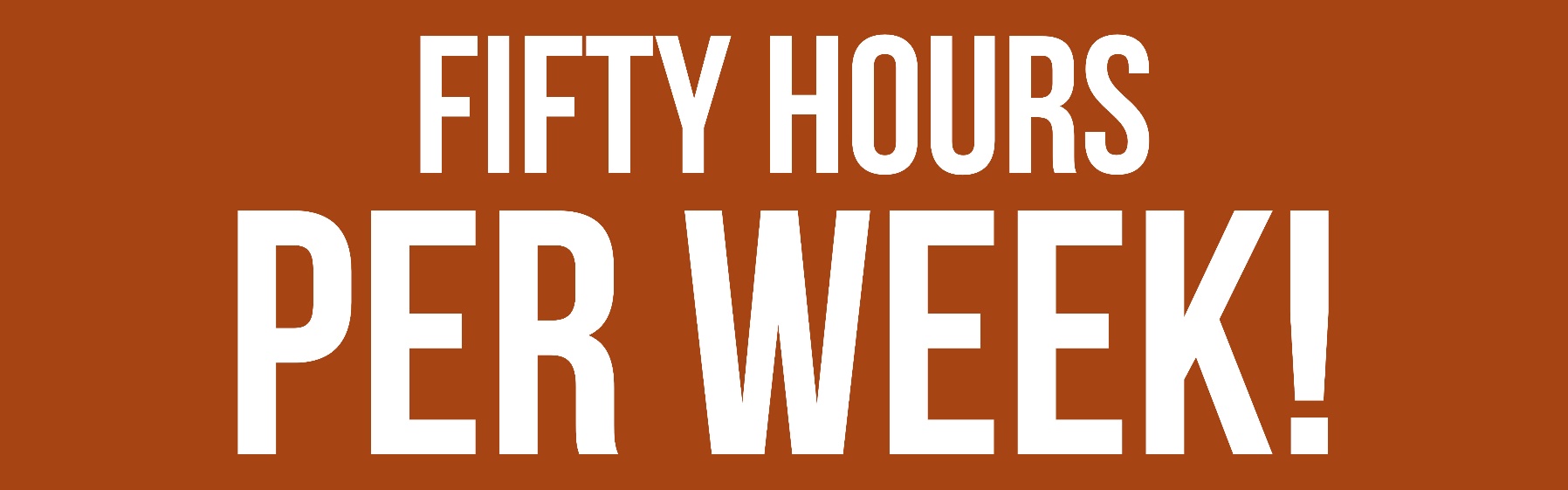 [Speaker Notes: You only have one life, and you’re spending it minute by minute on… online videos.
Full length? 85 hours.]
(1 Pet. 1:13) Therefore, prepare your minds for action,
keep sober in spirit
“Sober” (nēphontes)
Otto Bauernfeind: “Self-evident antithesis to all kinds of mental fuzziness.”
Theological Dictionary of the New Testament (Grand Rapids, MI: Eerdmans, 1964), 937.
Change begins in the mind
Most of us don’t believe this.
Passively accepting fleeting thoughts.
Mental lethargy.
Stimulation junkies.
(1 Pet. 1:13) Therefore, prepare your minds for action,
keep sober in spirit,
fix your hope completely on the grace
to be brought to you at the revelation of Jesus Christ.
(1 Pet. 1:14) As obedient children,
do not be conformed to the former lusts which were yours in your ignorance.
“I am not a conformist!”
Really…?
“I don’t conform in my style, music tastes, hobbies, etc.”
These are superficial compared to your values and worldview!
(1 Pet. 1:14) As obedient children,
do not be conformed to the former lusts which were yours in your ignorance.
“Former lusts” (epithumia)
Sensual experiences
Sexual experiences
Living for money
Unsatisfied without achievement
Starting a family
So, what’s the alternative?
[Speaker Notes: “Passions” (epithumia) comes from the two root words roots epi (“over” or “on”) and thumia (“desire”). Thus, this is an “over desire.” We could translate this as a “great desire” or “inordinate” desire (BDAG). Sensual experiences aren’t bad. The problem is with our supercharged desires. We turn sensual experiences into the meaning of life, and this leaves us and other picking up the wreckage.]
Unique
(1 Pet. 1:15) But like the Holy One who called you,
be holy yourselves also in all your behavior;
16 because it is written,
“You shall be holy, for I am holy.”
unique
unique
unique
Leviticus 11:44; 19:2; 20:7, 26
Unique
(1 Pet. 1:15) But like the Holy One who called you,
be holy yourselves also in all your behavior;
16 because it is written,
“You shall be holy, for I am holy.”
unique
unique
unique
“Holy” (hagios)
This carries the meaning of “uniqueness.”
Millard J. Erickson, Christian Theology (Grand Rapids, MI: Baker Book House, 1998), 311.
“Who is like You, majestic in holiness?”
Exodus 15:11
Distinct, different, separate, or set apart.
Leviticus 11:44; 19:2; 20:7, 26
Unique
(1 Pet. 1:15) But like the Holy One who called you,
be holy yourselves also in all your behavior;
16 because it is written,
“You shall be holy, for I am holy.”
unique
unique
unique
What does it look like to be unique?
Self-righteous?
Withdrawing from “sinners”?
Developing an insular Christian culture?
Focusing on biblical teachings that aren’t emphasized?
Leviticus 11:44; 19:2; 20:7, 26
Unique
(1 Pet. 1:15) But like the Holy One who called you,
be holy yourselves also in all your behavior;
16 because it is written,
“You shall be holy, for I am holy.”
unique
unique
unique
What does it look like to be unique?
LOVE!
“Fervently love one another” (v.22).
Leviticus 11:44; 19:2; 20:7, 26
(1 Pet. 1:17) If you address as Father the One who impartially judges according to each one’s work,
conduct yourselves in fear during the time of your stay on earth.
“Fear” (phobos)
Being scared  (Mt. 14:26; 28:4; Lk. 21:26; Acts 5:5, 11; 2 Cor. 7:5; Heb. 2:15; 1 Pet. 3:14)
Astonishment   (Mk. 4:41; Lk. 5:26)
Awe or Wonder  (Acts 2:43; 2 Cor. 5:11)
Respect  (1 Pet. 2:18; 3:2)
(1 Pet. 1:17) If you address as Father the One who impartially judges according to each one’s work,
conduct yourselves in fear during the time of your stay on earth.
“Fear” (phobos)
Being scared  (Mt. 14:26; 28:4; Lk. 21:26; Acts 5:5, 11; 2 Cor. 7:5; Heb. 2:15; 1 Pet. 3:14)
Astonishment   (Mk. 4:41; Lk. 5:26)
Awe or Wonder  (Acts 2:43; 2 Cor. 5:11)
Respect  (1 Pet. 2:18; 3:2)
Apathy increases when…
No one is paying attention
We’re not being rewarded
There’s no goal or mission
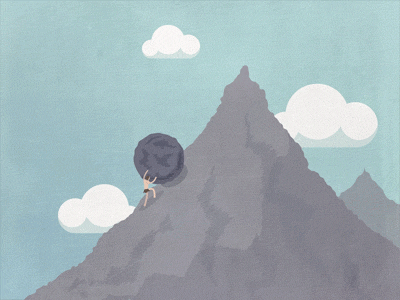 What is horrifying about this picture?
The physical labor?
The duration?
The repetition?
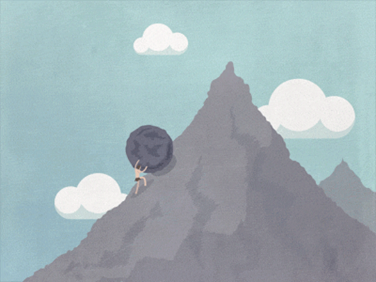 The utter lack of meaning!
[Speaker Notes: It isn’t the weight of the stone that bothers us.]
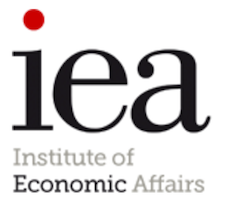 Gabriel Sahlgren

Gabriel H. Sahlgren, “Work Longer, Live Healthier.” Institute of Economic Affairs (May, 2013), p.7.
Retirement increases the probability of suffering from clinical depression
by about 40 percent.
The majority of Americans are unhappy with their jobs!
Susan Adams, “Most Americans are Unhappy at Work” Forbes (June 20, 2014).
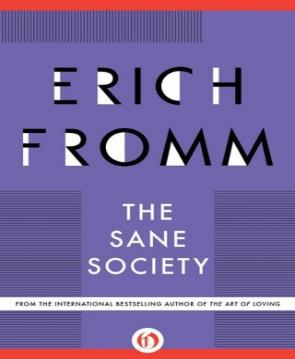 Eric Fromm
(Humanistic Philosopher)

Eric Fromm, The Sane Society (New York: Routledge, 1955), 202.
The average man today may have a good deal of fun and pleasure,
but in spite of this, he is fundamentally depressed.
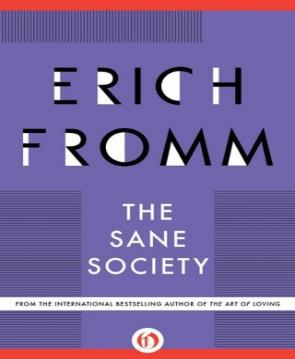 Eric Fromm
(Humanistic Philosopher)

Eric Fromm, The Sane Society (New York: Routledge, 1955), 202.
Perhaps it clarifies the issue if instead of using the word “depressed”
we use the word “bored.”
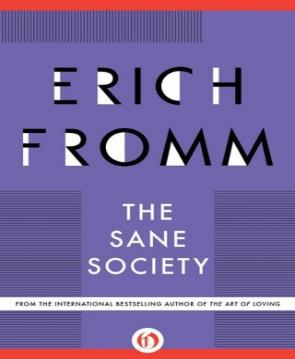 Eric Fromm
(Humanistic Philosopher)

Eric Fromm, The Sane Society (New York: Routledge, 1955), 202.
Actually there is very little difference between the two, except a difference in degree, because boredom is nothing but the experience of a paralysis of our productive powers and the sense of un-aliveness.
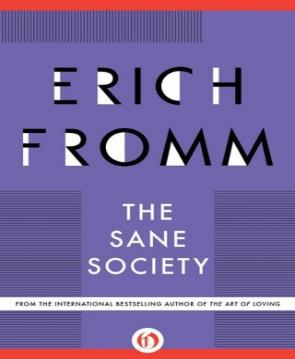 Eric Fromm
(Humanistic Philosopher)

Eric Fromm, The Sane Society (New York: Routledge, 1955), 202.
Among the evils of life,
there are few which are as painful as boredom,
and consequently every attempt is made to avoid it.
(1 Pet. 1:17) If you address as Father the One who impartially judges according to each one’s work,
conduct yourselves in fear during the time of your stay on earth.
“Fear” (phobos)
Being scared
(Mt. 14:26; 28:4; Lk. 21:26; Acts 5:5, 11; 2 Cor. 7:5; Heb. 2:15; 1 Pet. 3:14)
Astonishment
(Mk. 4:41; Lk. 5:26)
Awe or Wonder
(Acts 2:43; 2 Cor. 5:11)
Respect
(1 Pet. 2:18; 3:2)
Apathy increases when…
No one is paying attention
We’re not being rewarded
There’s no goal or mission
(1 Pet. 1:18) You were not redeemed with perishable things like silver or gold from your futile way of life inherited from your forefathers.
(1 Pet. 1:18) You were not redeemed with perishable things like silver or gold from your futile way of life inherited from your forefathers.
19 But with precious blood, as of a lamb unblemished and spotless, the blood of Christ.
[Speaker Notes: Someone can buy you a gift, give you money, or speak kind words to you. That’s nice. But we’re reading about a love far deeper than this. After all, what would make you feel more loved: (1) If I sacrificed to give you money or (2) if I sacrificed to give you my life? Many people grew up with parents who showered them with gifts, but they were never relationally or emotionally present with us. They didn’t want another present from the store… They wanted time with their mom and dad. Now, as adults, they realize that they wouldn’t even want to spend regular time with their parents, because they never built a substantive relationship.

Jesus didn’t just give us gifts, but himself. He didn’t merely tell us that he loves us, he showed it, dying naked on a Roman Cross. This language of a “lamb unblemished and spotless” harkens back to the OT sacrificial system, the Passover (Ex. 12:5), and the predictions of the Suffering Servant (Isa. 53:7; cf. 1 Pet. 2:21-25). We agree with Schreiner that it’s probably “best to think of Peter as seeing the death of Christ as embracing all three ideas.”
Thomas R. Schreiner, 1, 2 Peter, Jude, vol. 37, The New American Commentary (Nashville: Broadman & Holman Publishers, 2003), 87.]
(1 Pet. 1:20) For He was foreknown before the foundation of the world, but has appeared in these last times for the sake of you.
(1 Pet. 1:21) Through Him, you are believers in God, who raised Him from the dead and gave Him glory, so that your faith and hope are in God.
(1 Pet. 1:22) Since you have in obedience to the truth purified your souls for a sincere love of your brothers and sisters,
fervently love one another from the heart.
Change begins in the mind, but it doesn’t end there.